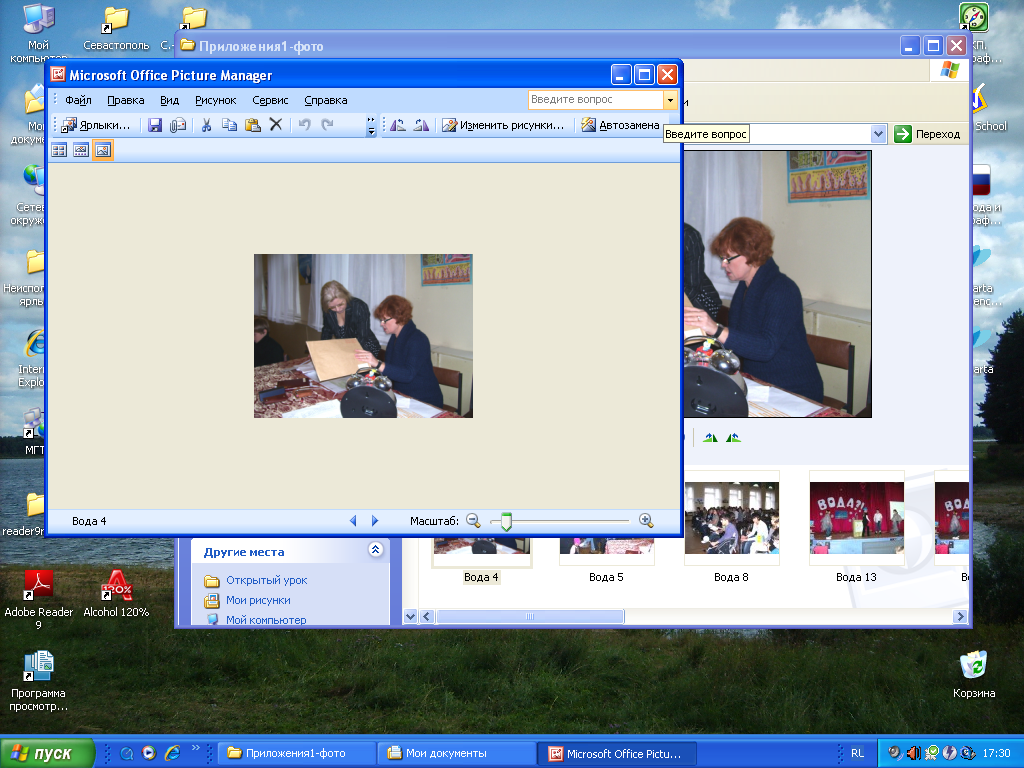 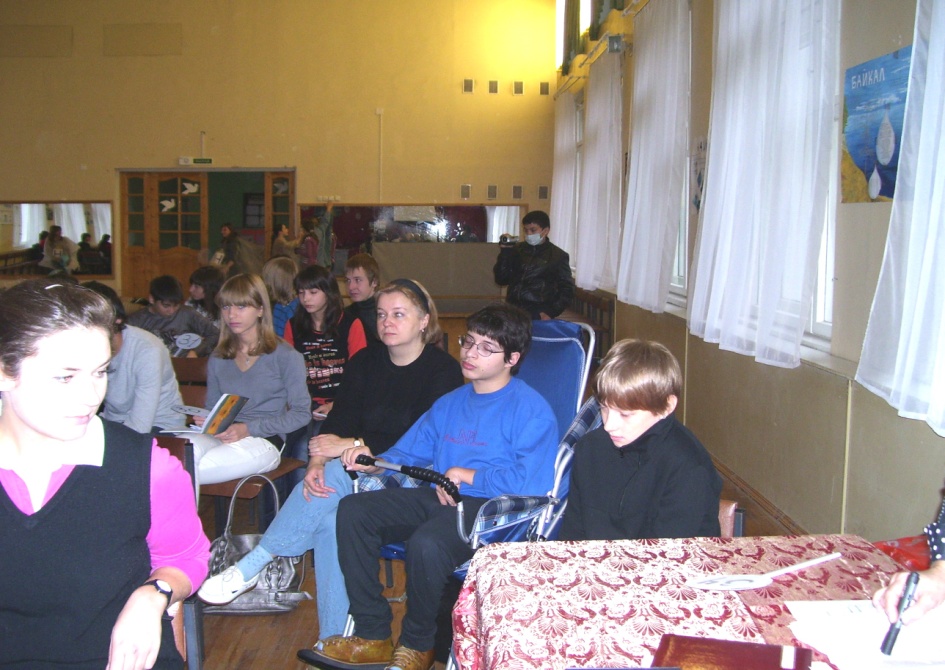 Вода 5
Вода 4
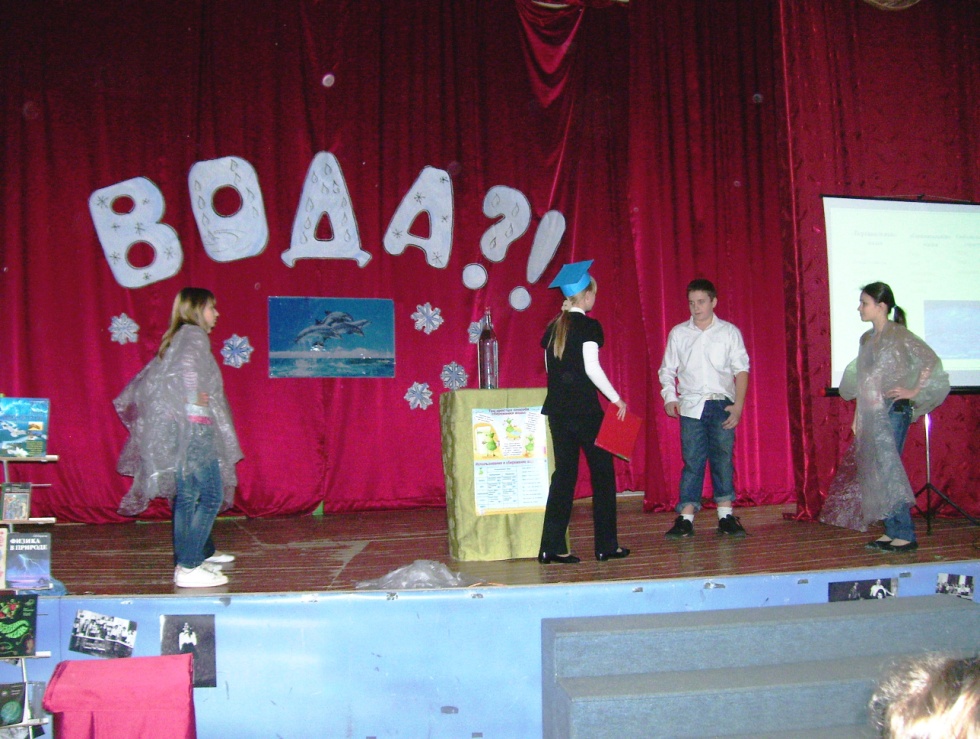 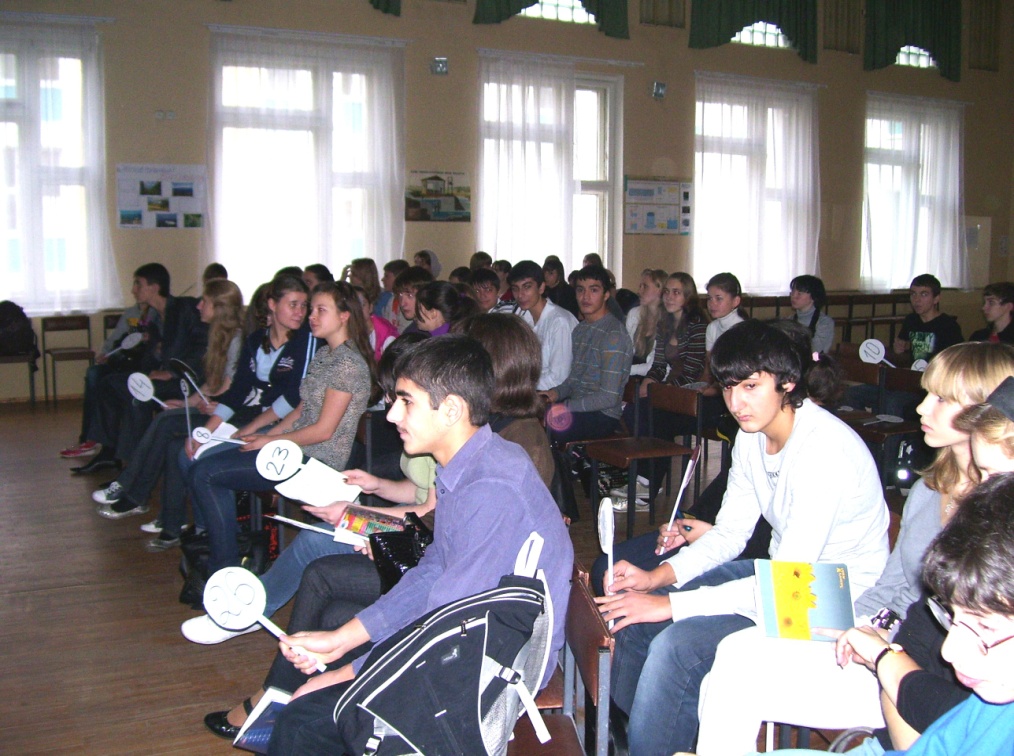 Вода 13
Вода 8